FGD – Chapter 2Designing and Developing Games
Approaches to Design
What discipline?
Art?
Engineering?
It’s a craft…it needs both
Games are an interactive art form with technical qualities
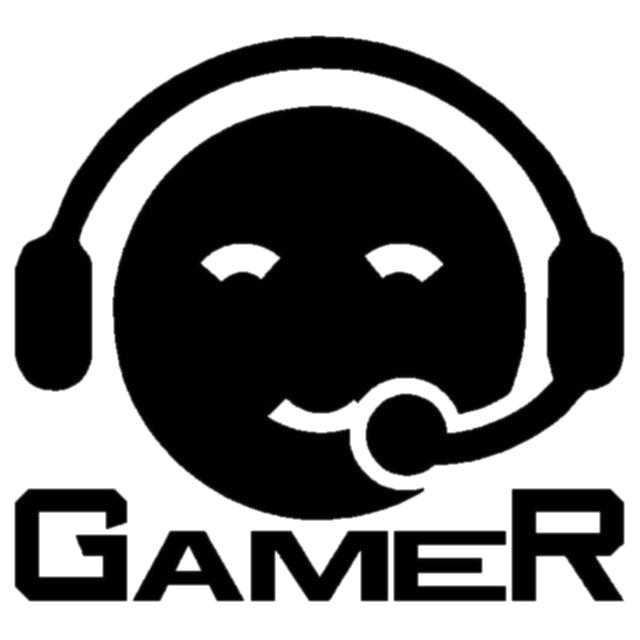 A player centric approach
A philosophy of design in which the designer envinsions a representative player of a game the designer wants to create. Obligations to that player:
Duty to entertain
Duty to empathize
Can adapt first duty to serious games
Think about how a player will react to everything in your game
Artwork
User interface
Gameplay
Etc
Understand what the player wants!
Misconceptions
I am my own typical player
The player is my opponent
Design rules
You are not your player
The player is not your opponent
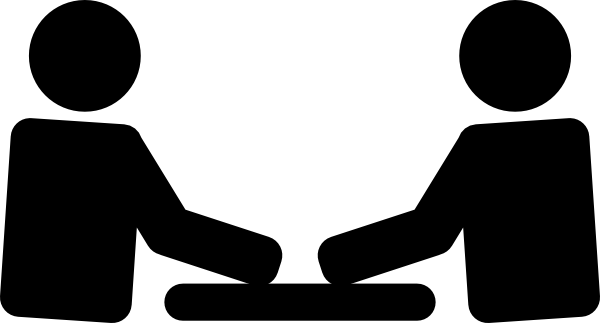 Other influences to design
Market-driven
Creates fad games to make money
Designer-driven
Designer controls everything…doomed to fail (no playtesting or collective wisdom)
Exploit liscenses
Uses intellectual property, e.g., The Lord of the Rings
Lucrative, but not usually novel
Technology-driven
Show off aspects of an engine/console
Art-driven
Very rare, seldom good
Integration is key
Design with the following in mind
A game should be imaginative and coherent, i.e., the designer needs a vision
A game should sell well (or be respected)
A game should have interesting game play
Test every feature against your standard
Components and Structure of Video Games
Key Components of a game
Core mechanics
Beyond the general rules to be implemented algorithmically
Precise definition of all aspects of the game to generate gameplay (challenges, actions, goals)
Consider degree of realism
User interface – mediates between player and core mechanics
Interaction models – turn input on hardware to actions in game world
Camera models – view the game world
User Interface
Gameplay
Inputs
Actions
Player
Core Mechanics
Interaction Model
Camera Model
Challenges
Outputs
Game Modes
Game modes consist of a particular subset of the game's total gameplay that is available at any one time in the game, plus the user interface that presents that subset of the gameplay to the player
Only in one at a time
User Interface
Gameplay
Inputs
Actions
Player
Core Mechanics
Interaction Model
Camera Model
Challenges
Outputs
Gameplay mode
Shell menus and Screens
Modes that do not affect the game but where a player can make other changes are called shell menus
Example – reconfiguring the input device
Game Structure
Collectively shell menus and gameplay modes and the relationship between them make up the structure of a game
Should be well documented
A game begins in one state
Player action or automation changes the state of the game
Design Process Stages
Overview
Concept stage – design components whose results do not change
Elaboration stage – add most details, new features, and refine through prototyping and playtesting
Also referred to as "development"
Tuning stage – no more new features, but small adjustments to polish the game
Concept stage
Make core fundamental decisions about the game that last the life of the project
Design rule – concepts are permanent!
Get a concept – general idea of how to entertain a player through gameplay
More deeply, answer: "why its compelling"
Define the audience
Determine the player's role
"Fulfill the dream" – determine essence of player experience offered
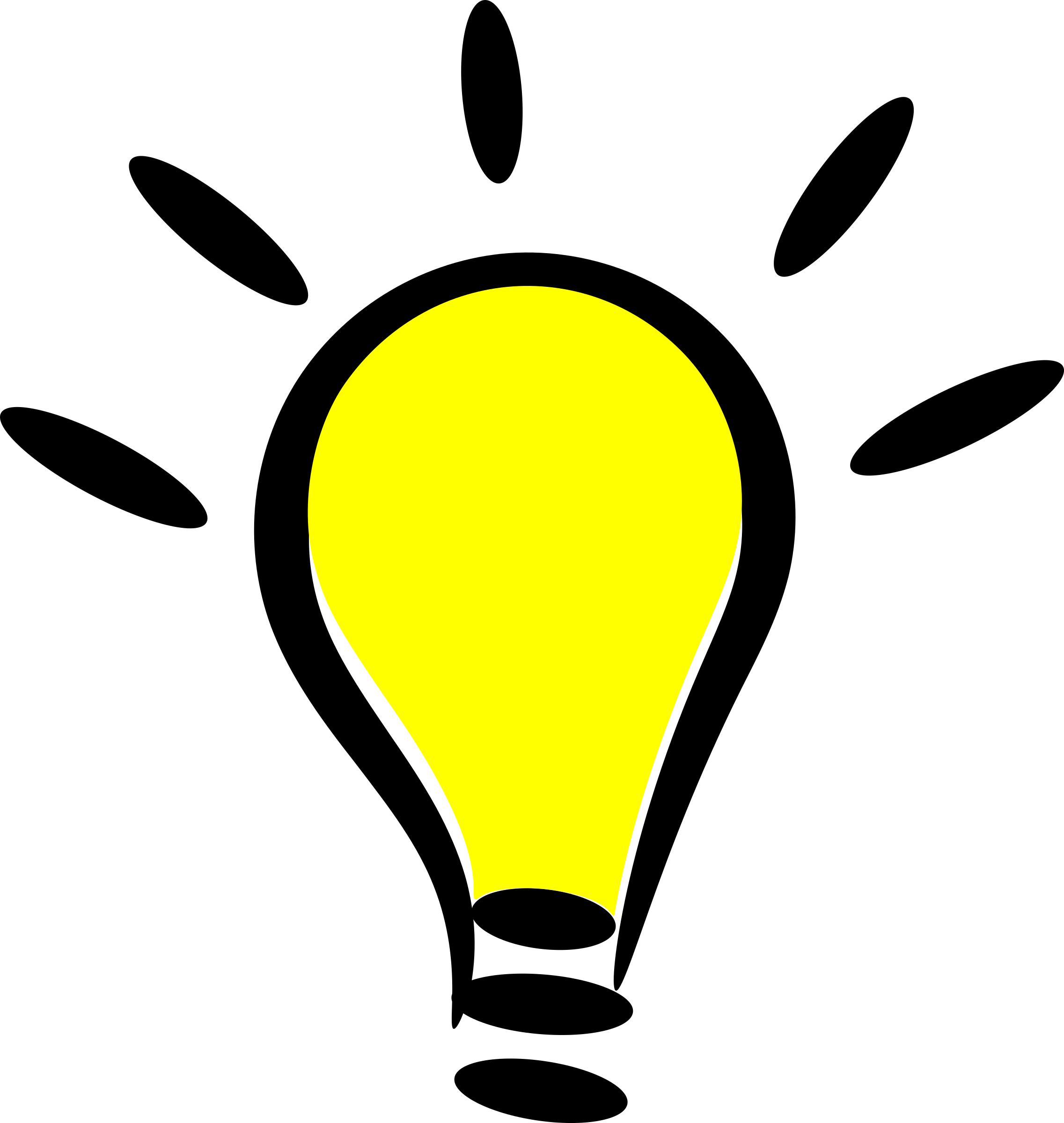 Elaboration Stage
Start making a prototype
If you get the "green-light" go to full production
Prototypes
Software prototypes – for example using unity to make a game demo
Paper prototypes – make a tabletop version of the game mechanics
Physical prototypes – enact players role in real life
Elaboration Stage Details
Define primary gameplay mode
Design the protagonist
Define the game world
Design the core mechanics
Create additional game modes
Design levels
Write the story
Build, test, and iterate!
Agile development
Tuning Stage
No new features, i.e., feature lock
Small adjustments to levels and core mechanics
Aiming for balance and polish
Design Team Roles
In small teams people take on multiple roles
Roles
Lead designer – oversees overall design responsible for completeness and conherency
General game designer – generally defines the gameplay
Mechanics designer – defines and documents how the game actually works (mathematical model)
Level designer/world builder – constructs individual levels for play (3D modeling and scripting needed)
UI designer – specialist in usability
Writer – creates instructional or fictional content for a game
Roles
Art director – manages production of all visual assets
Audio director – manages production of all audio assets
Lead programmer – manages coding team and technical design of the game
Producer/project manager – responsible for the commercial aspects of a game
Design Documents
Why produce design documents?
A record of decisions made
Turn generalities into particulars
Communicate design intentions to the team for their planning
Basis for contractual obligation
Funding agencies want them as evidence you are competent
Types of Design documents
High concept
Not to build the game from
Sketch of the ideas to "get a meeting"
Game treatment
Broad outline to someone who is interested and wants to hear more
An "ad" to a potential publisher
Includes business and development details.
Character design
Records design of one character in the game
Shows appearance and moveset
Includes concept art, biosketch, etc
World design
Basis to build art and audio, i.e., the "feel"
General overview of what the world contains
Includes a map
Level designers use this to create content
User interface design
Document UI for each game mode and shell screen
Aesthetic, technical, and usability considerations
Flowboard
Documents game modes/shell menus and transitions between them
Includes details of game modes/shell menus and challenges
Types of design documents
Story and level progression
Optional
Story/level progression from beginning to end
Describes how the player experiences the story
On-screen text and audio dialogue script
Used to localize for foreign markets
The game script
Details rules and core mechanics of the game
Should enable play without a computer
Includes technical machine specifications
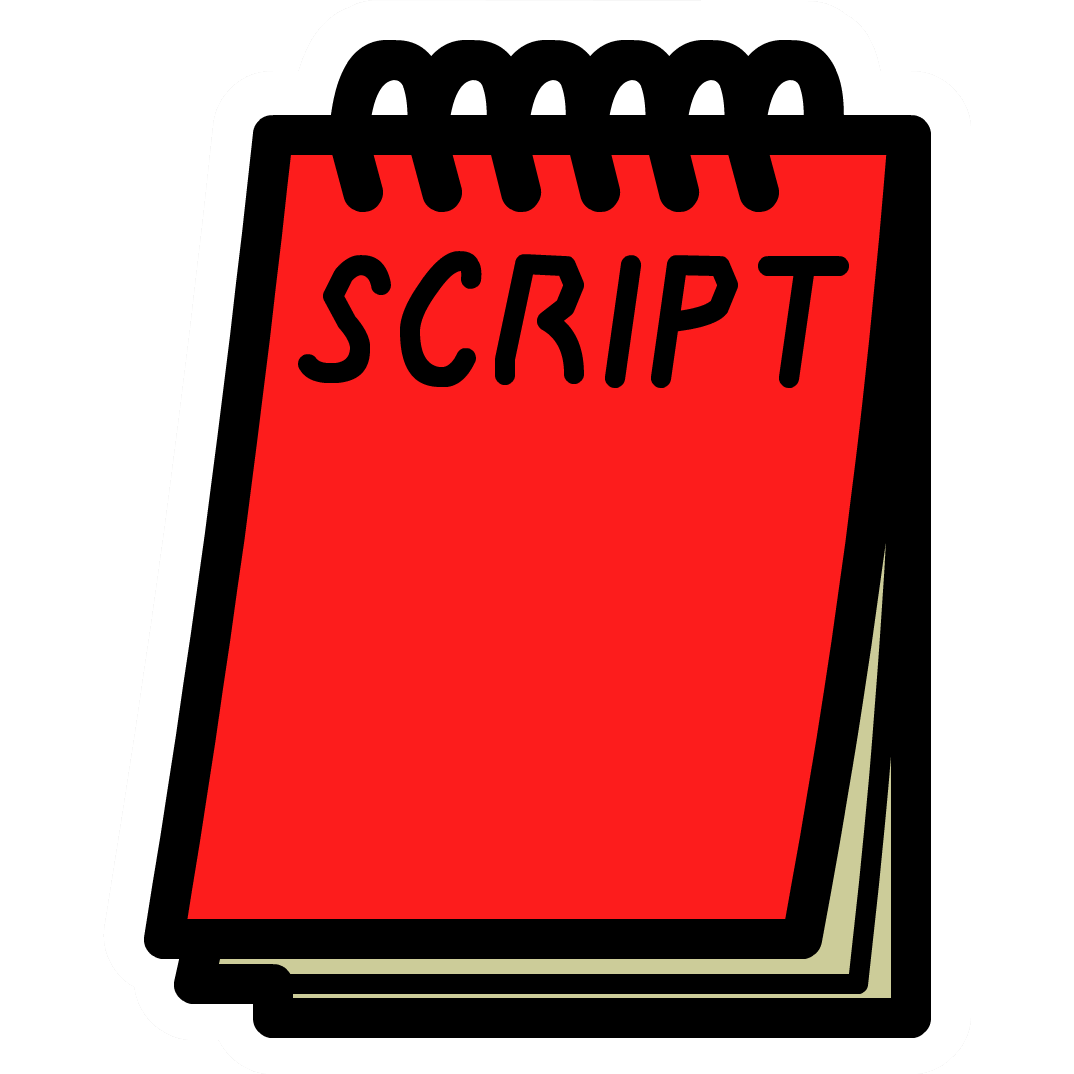 A comment on your design document
A little of everything in one document
Include
Concept
Business
Characters
World
UI
Flowboard
Story/level progression
Game script
Do not need the on-screen text/audio dialogue script
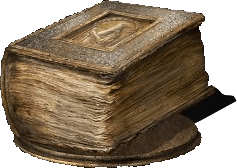 Qualities of Ideal Designers
Requires Talent and Skill – Talent is innate, skill is learned
Characteristics
Imagination
Visual + auditory
Dramatic
Conceptual
Lateral thinking
Deduction
Technical awareness
Analytical competence
Mathematical competence
Aesthetic competence
General knowledge
Ability to research
Writing skills
Technical
Creative (fictional + dialogue)
Drawing skills
Ability to synthesize
Summary
Explored the approaches to design, the design process, and design documents
Examined the structure and components of video game design
Defined designer team roles and designer characteristics